MANUTENZIONE E ASSISTENZA TECNICA
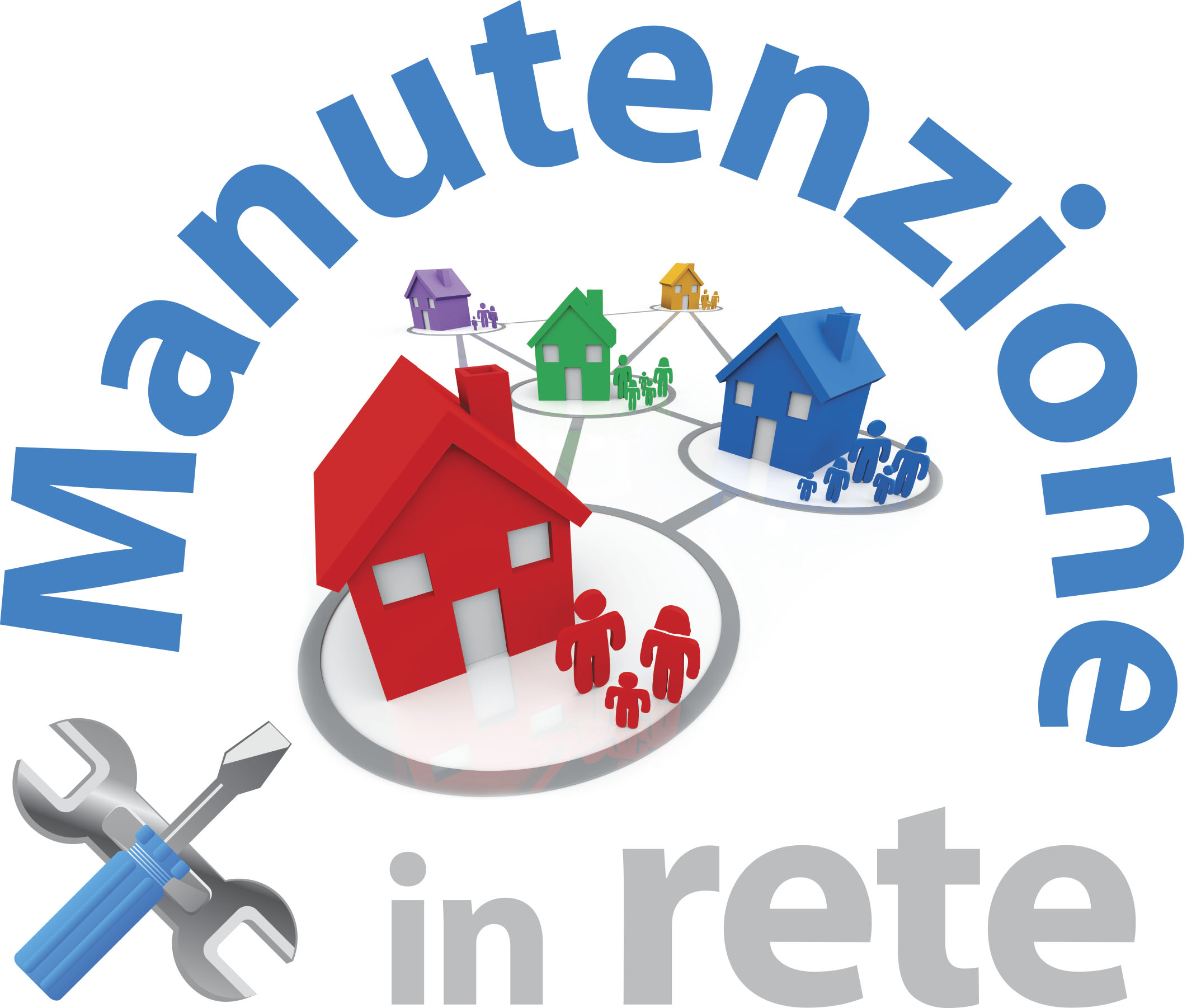 SCUOLA CAPOFILA
IPIA CESARE PESENTI
BERGAMO
BERGAMO, 5 DICEMBRE 2019
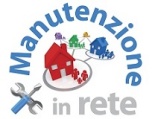 102 SCUOLE ADERENTI

16 SCUOLE POLO
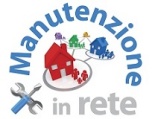 ROMA – Gennaio 2019 (Costituzione Rete MAT)

BERGAMO – Febbraio 2019 (1° Seminario di formazione per formatori scuole polo)

MARZO 2019 – GIUGNO 2019 (Seminari di formazione regionali)

BERGAMO - NOVEMBRE 2019 (2° Seminario di formazione per formatori scuole polo)

DICEMBRE 2019 – MAGGIO 2020  (Seminari di formazione regionali)
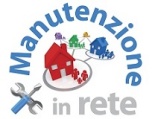 Declinazione dei percorsi formativi (referenziazione codici Ateco – NUP) 
Nuclei tematici fondamentali del biennio 
La declinazione delle competenze di indirizzo MAT 
Progettare un’UDA di indirizzo MAT (metodologia ed esempi) 
Modelli di offerta formativa 
I nodi della valutazione
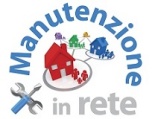 Raccordi IP-IeFP 
La valutazione
La disseminazione della formazione
I piani formativi e i quadri orari
Le linee guida
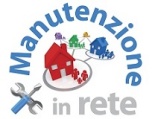 PCTO 
Rapporti con il territorio
Orientamento
Organico funzionale
Coordinamento della formazione
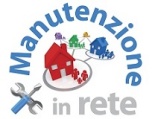 UDA e didattica per competenze 

Valutazione e certificazione

Piani formativi e quadri orari del triennio

Flessibilità e personalizzazione
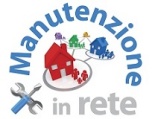 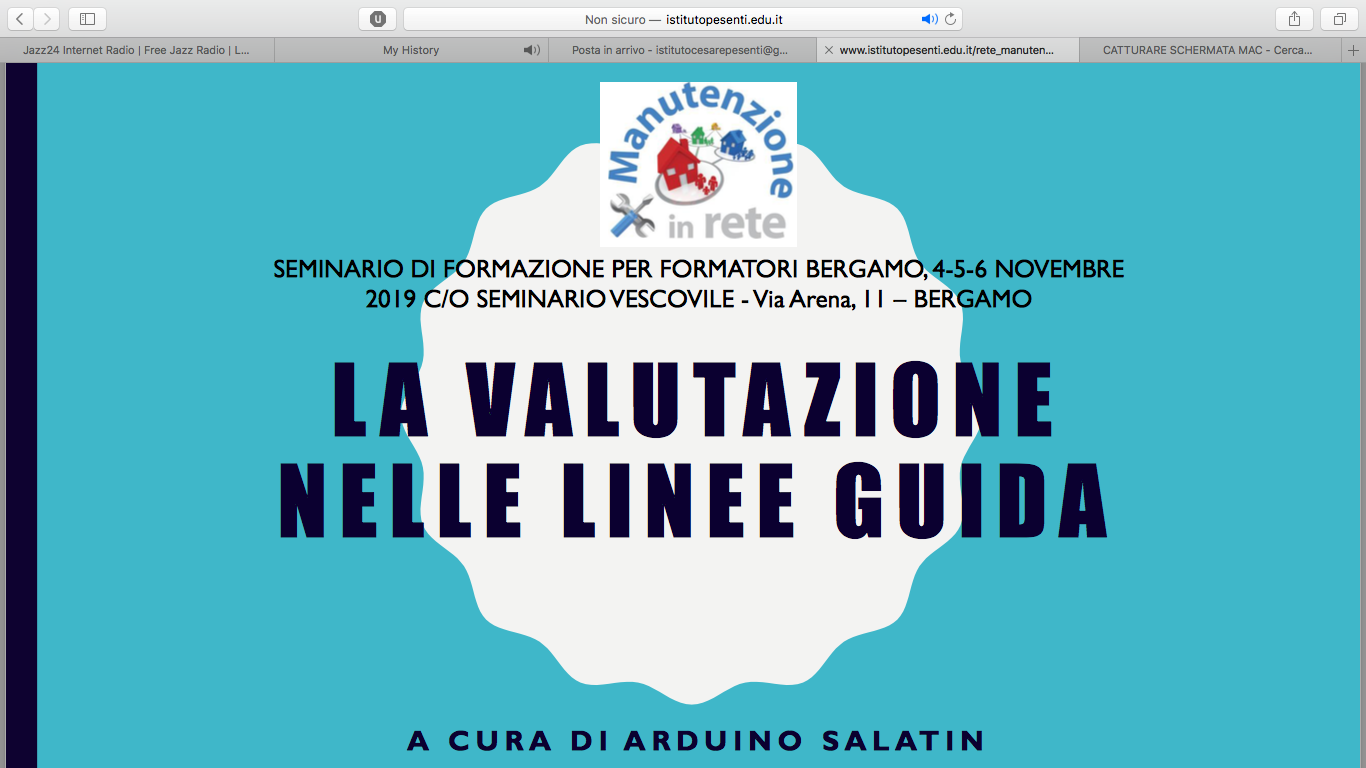 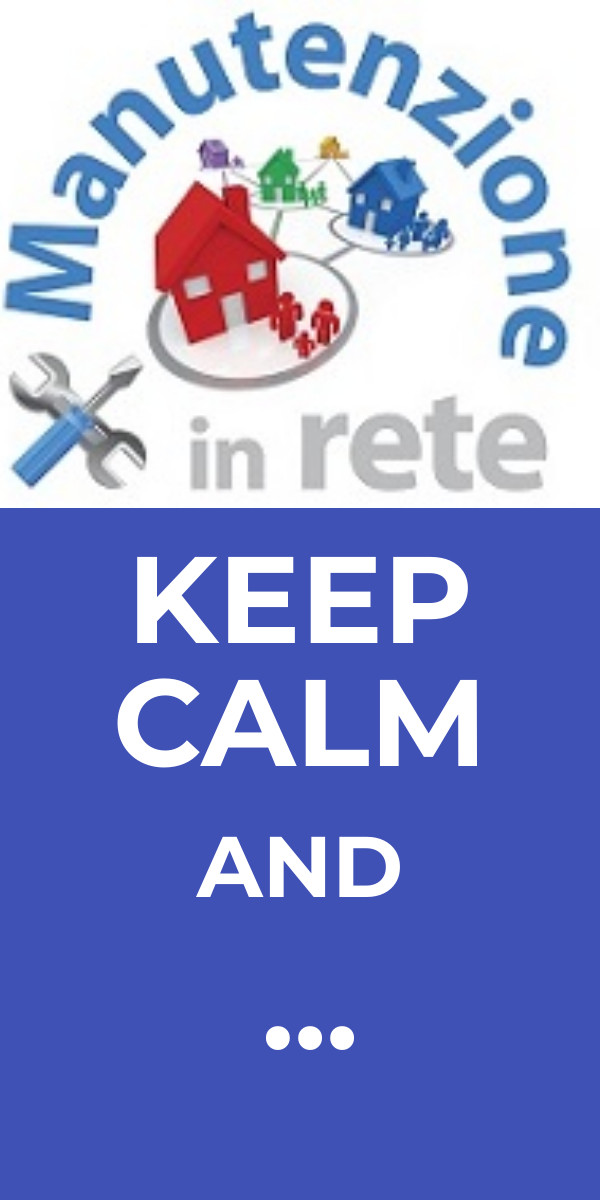 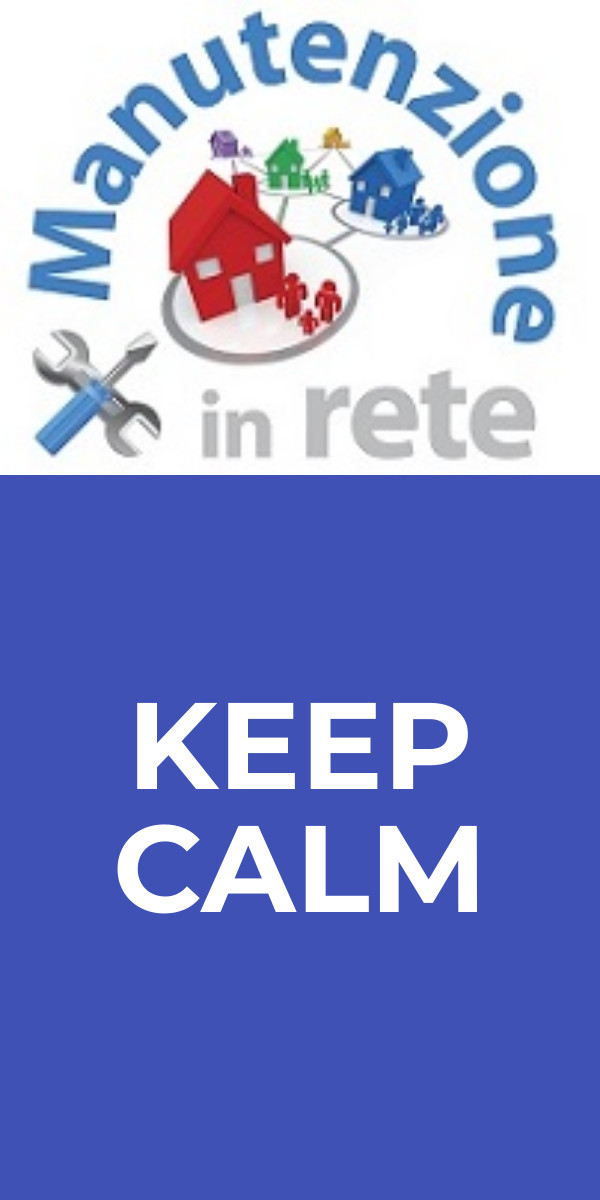 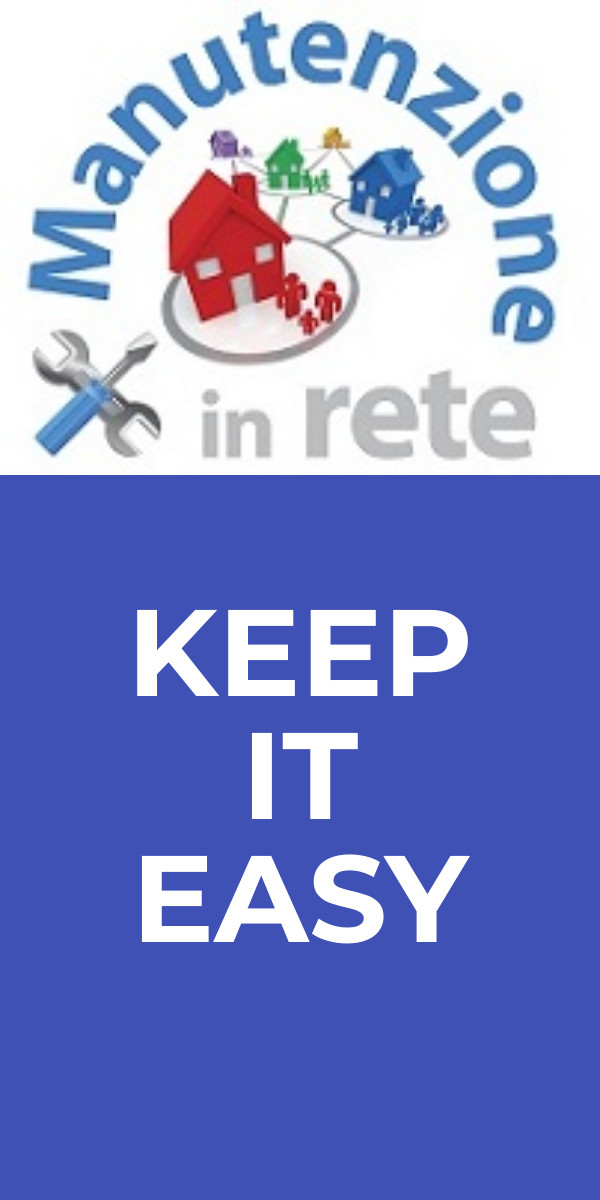